Родительское собрание № 4
КАК ВЫЙТИ ИЗ КОНФЛИКТА 
В СЕМЬЕ?
ПРАКТИЧЕСКОЕ   ЗАДАНИЕ
Закройте глаза
Сложите лист пополам
Сложите лист ещё раз пополам
Оторвите верхний правый угол
Оторвите нижний правый угол
Откройте глаза
Посмотрите, что у вас получилось
ВЫВОД:
Все «бумажные творения» не похожи, хотя вы выполняли одно задание. 
Бумажные узоры отличаются друг от друга, так и мы с вами не похожи друг на друга: у нас разные характеры, взгляды на жизнь, однако то, что нас объединяет - наши дети. Дети тоже не похожи друг на  друга.
НАШИ  ДЕТИ
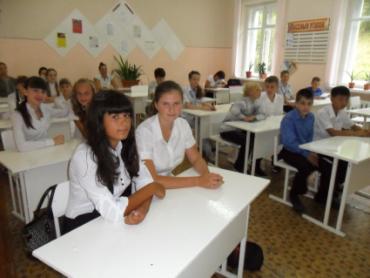 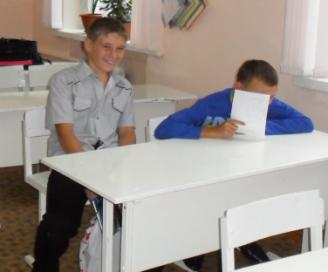 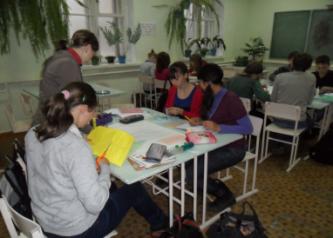 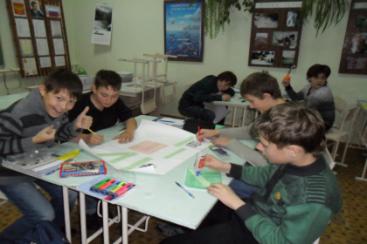 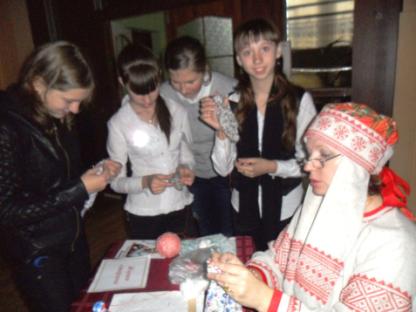 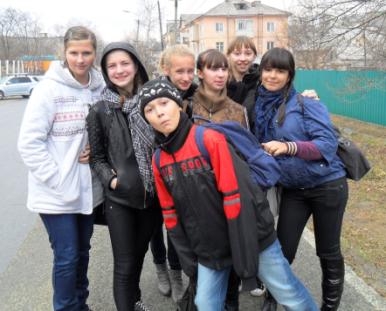 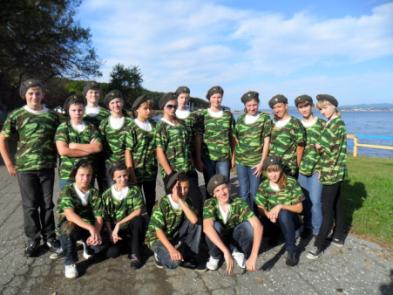 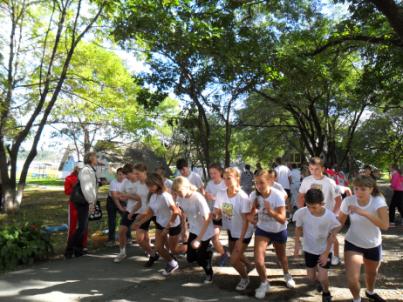 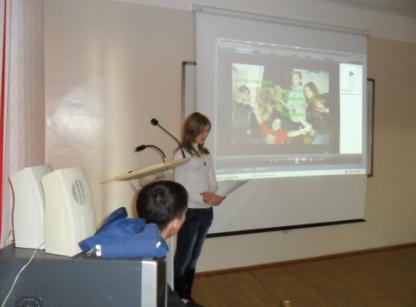 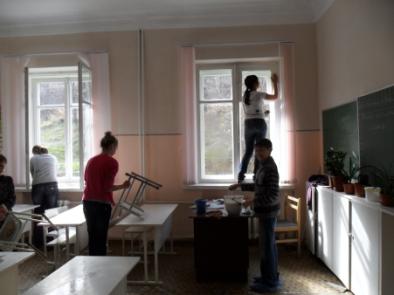 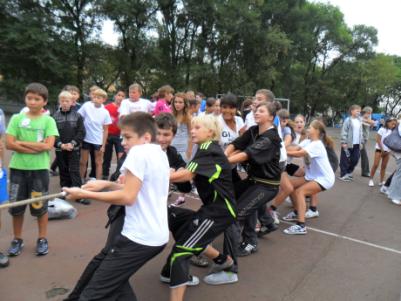 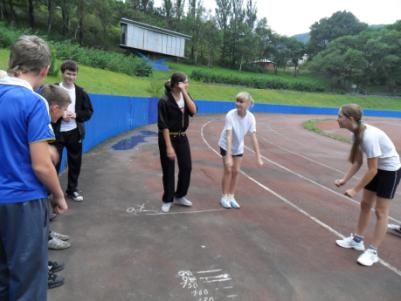 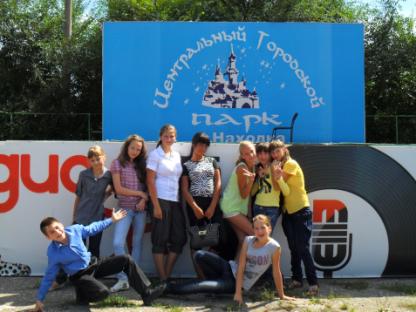 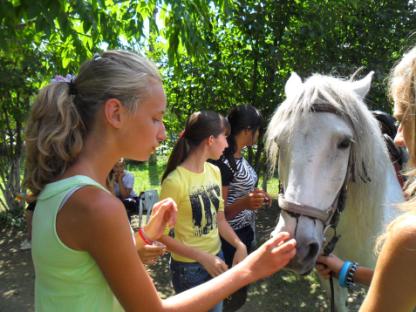 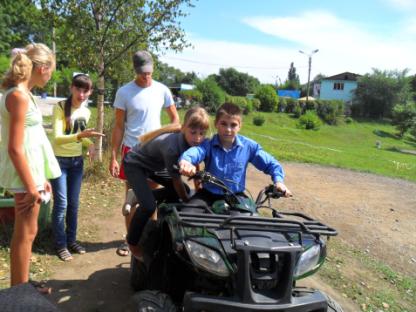 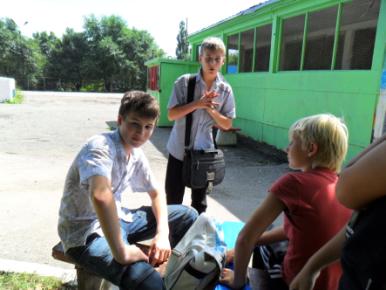 Вы увидели своих детей на уроках, мероприятиях, прогулке, спортивных соревнованиях. Увидели как общаются друг с другом. Замечательно, правда?
Однако, иногда в общении возникают проблемы, конфликты. Они могут возникнуть между детьми, между педагогами и детьми, мы их стараемся решить мирным путем.
Наверное, у вас в семьях происходит тоже самое?
Основные причины нарушений в поведении детей  и возникновении конфликтных ситуаций:
1. Борьба за внимание.  Внимание необходимо для эмоционального благополучия ребенка. Непослушание – это тоже возможность  привлечь к себе внимание.2. Борьба за  самоутверждение.  Ребенок объявляет войну бесконечным указаниям, замечаниям взрослых.
3. Желание мщения: -  сравнение со старшими и младшими братьями и сестрами;- унижение друг друга членами семьи;- алкоголизм родителей или одного из них;- несправедливость и невыполненные обещания;- разводы и появление  нового члена семьи;- чрезмерное проявление  любви взрослых друг к другу.4. Неверие в собственный успех, вызываемые учебными неуспехами, взаимоотношениями в классе и/или учителями.
Ситуационные задачи:
Конфликтная ситуация между мамой  и дочкой.
Мама:  Лена! Сходи в магазин за хлебом. Я опаздываю,
             сейчас уже гости придут.
Лена:  Мама, я уже убегаю на спортивную  секцию. Мне, вообще, нельзя опаздывать.
Мама: Пойдешь!!! И все-таки пойдешь и купишь хлеб!
Лена: Нет, не пойду! Не пойду и все, ничего мне не 
          сделаешь!
Конфликт произошел. Кто виноват: мама или дочка?
Пути решения конфликта:
Шаг первый: начинать надо с выслушивания ребенка. После того, как он убедится, что вы слышите его проблему, он с готовностью услышит вашу и примет участие в поисках совместного решения.
Шаг второй: он начинается с вопроса «Как же нам быть?» после этого надо обязательно дать ребенку возможность первому предложить свое решение и только потом предлагать свои варианты (при этом ни одно решение ребенка не отвергается).
Шаг третий: происходит обсуждение предложений и выбирается наиболее приемлемое.
ПОМНИТЕ: 
часто в ссорах бываем виноваты мы – взрослые!!!
Если вы будете принимать верное решение, 
то в ваших семьях будет мир и благополучие. 
Хотелось бы, чтобы уже сегодня вечером
вы сказали своему ребенку такие слова: 
«Я тебя люблю, мы вместе,
                        мы всё преодолеем!»
ЖЕЛАЮ  УСПЕХОВ!!!
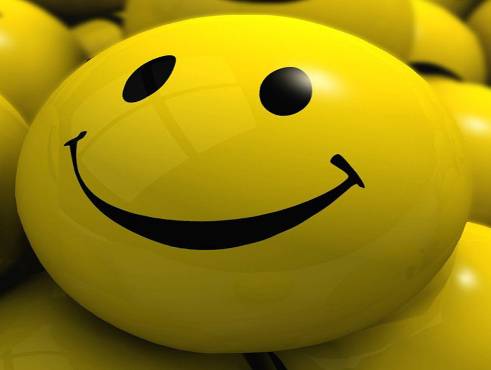